Система подготовки к ЕГЭ по математике
Решение задач на смеси, 
растворы и сплавы
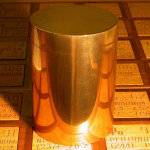 Раствор (сплав, смесь)
примеси
Основное вещество
M - масса раствора
m - масса вещества (примеси) в растворе
Компоненты задач на смеси и сплавы
Массовая доля вещества (концентрация)
В долях
В процентах (процентное содержание)
2
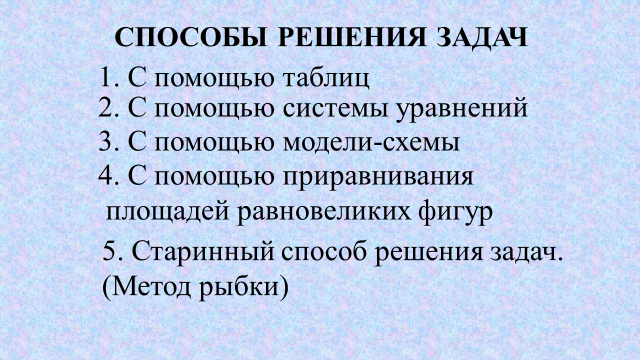 3
Решение задач с помощью таблицы
4
Задача №1.  Имеется два сплава меди и свинца. Один сплав содержит 15% меди, а другой 65% меди. Сколько нужно взять каждого сплава, чтобы получилось 200г сплава, содержащего 30% меди?
15%=0,15
Х  г
0,15х
(200– х )г
65%=0,65
0,65(200–х)=130–0,65х
30%=0,3
200 г
2000,3=60
5
Решение задач с помощью модели - схемы
Масса раствора М (кг, л)
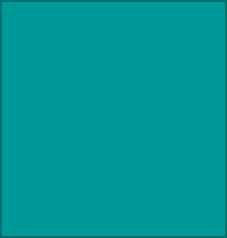 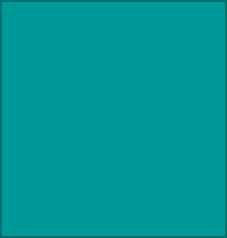 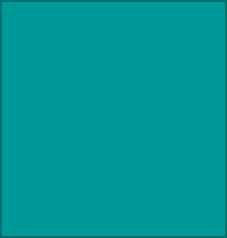 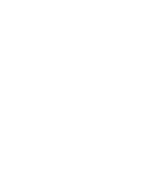 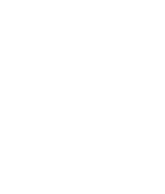 Концентрация
           α (%)
Масса вещества m (кг, л)
6
10 л
6 л
4 л
+
=
х%
25%
15%
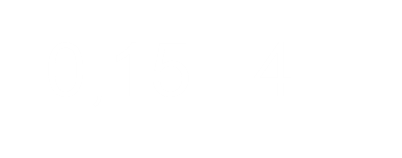 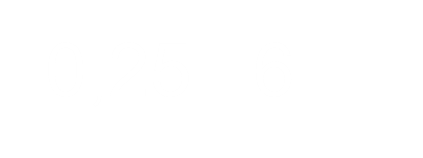 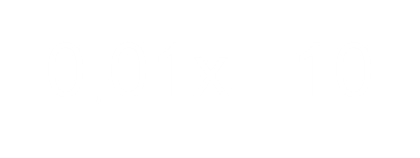 0,15 ∙ 4   +   0,25 ∙ 6    =  0,01х ∙ 10
Смешали 4 литра 15-процентного водного раствора некоторого вещества с 6 литрами 25-процентного раствора этого же вещества.  Сколько процентов составляет  концентрация получившегося раствора?
0,15 ∙ 4 + 0,25 ∙ 6 = 0,01х ∙ 10
0,6 + 1,5 = 0,1х
2,1 = 0,1х
х = 21
Ответ: 21 %
(х + 10) л
х л
10 л
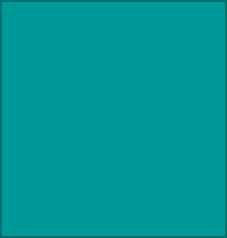 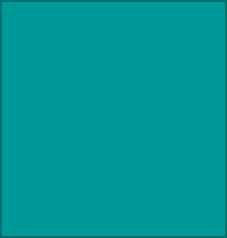 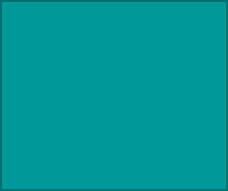 +
40%
=
0%
60%
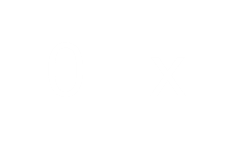 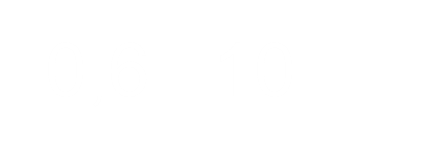 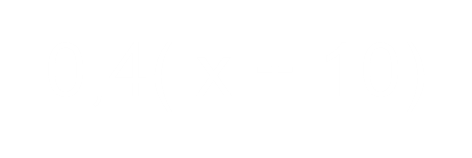 0,6 ∙ 10     +     0 ∙ х     =    0,4( х + 10)
Имеется 10 литров 60-процентного раствора соли. Сколько литров воды нужно долить, чтобы получить 40-процентный раствор соли?
0,6 ∙ 10 + 0 ∙ х = 0,4( х + 10)
6  = 0,4х + 4
2 = 0,4х
х = 5
Ответ : 5 литров воды.
(х+х+3)кг
(х + 3) кг
х кг
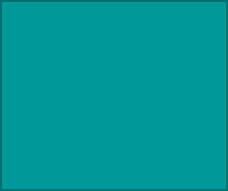 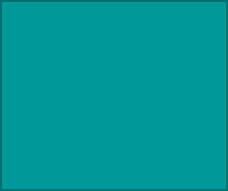 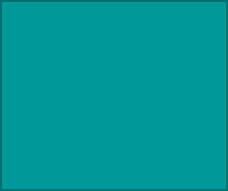 +
=
35%
20%
40%
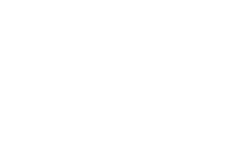 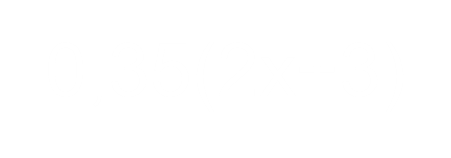 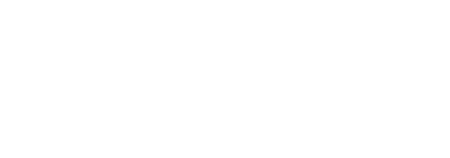 0,2х   +    0,4(х + 3)  =  0,35(2х+3)
Первый раствор содержит 20% кислоты, второй – 40%. Масса второго раствора больше массы первого на 3 кг. Из этих двух растворов получили третий с концентрацией – 35%. Найдите массу третьего раствора.
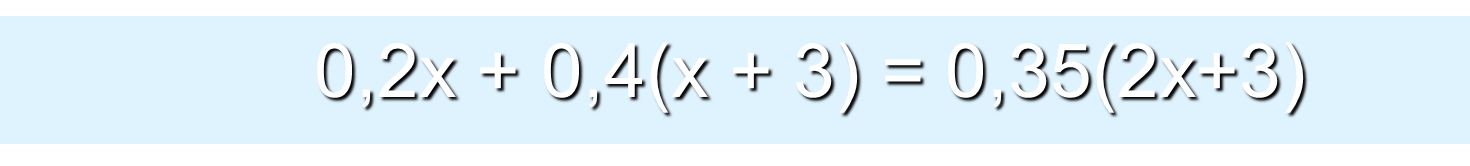 0,2х + 0,4х + 1,2= 0,7х+1,05
0,6х + 1,2= 0,7х+1,05
0,6х - 0,7х= 1,05-1,2
-0,1х=-0,15
х=1,5(кг) - первый раствор
2∙1,5+3=6(кг) – третий
Ответ : 6 кг третий раствор
200 кг
х кг
(200-х) кг
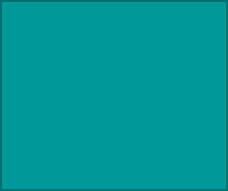 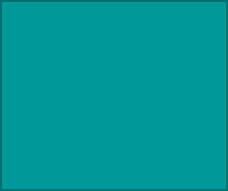 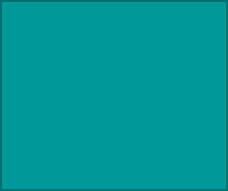 +
10%
30%
=
25%
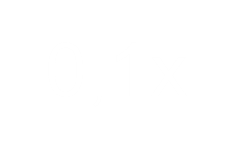 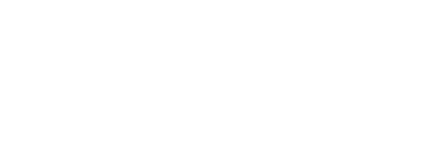 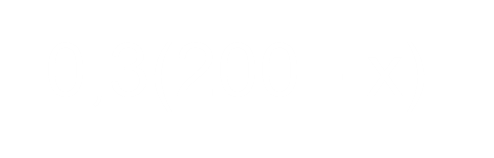 0,1х   +   0,3(200 - х)  =  0,25 ∙ 200
Имеются два раствора. Первый содержит 10% вещества, второй – 30%. Их смешали и получили 25-процентный раствор массой 200 кг. На сколько масса первого сплава меньше массы второго?
200 кг
х кг
у  кг
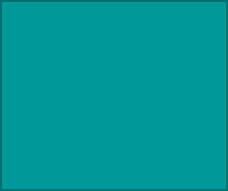 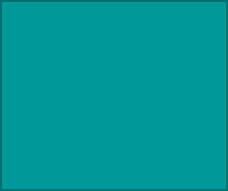 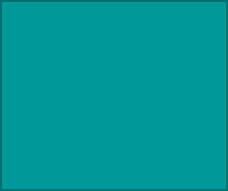 +
10%
30%
=
25%
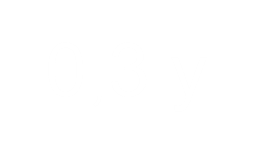 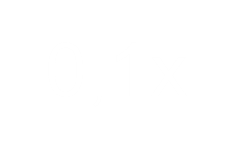 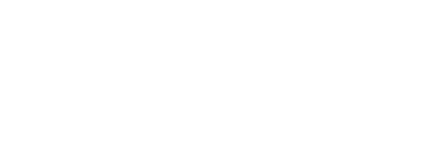 Имеются два раствора. Первый содержит 10% вещества, второй – 30%. Их смешали и получили 25-процентный раствор массой 200 кг. На сколько масса первого сплава меньше массы второго?
х +у = 200		
0,1х + 0,3 у = 0,25 ∙ 200
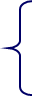 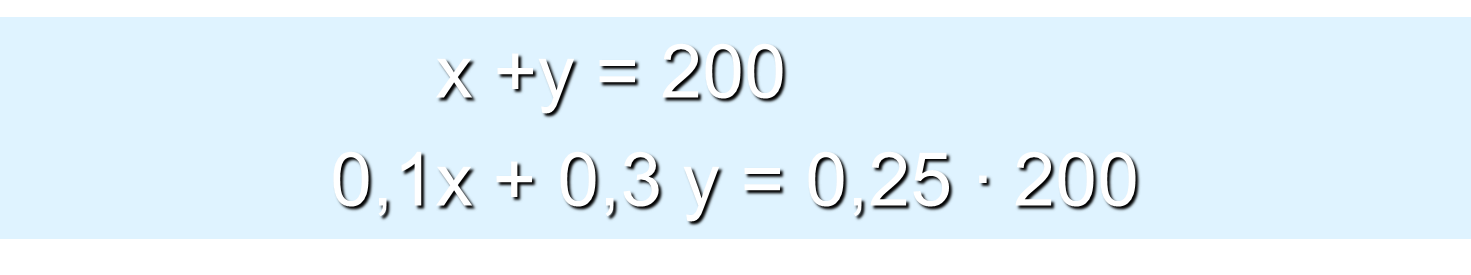 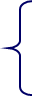 х = 200-у 		
0,1(200-у)+ 0,3 у = 50
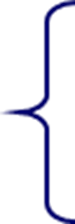 х = 200-y		
20 - 0,1у+0,3у = 50
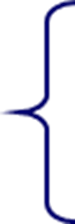 х = 200-y		
0,2у = 30
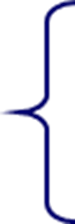 х = 50		
у = 150
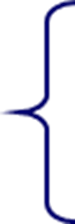 а + а =2а кг
а кг
а кг
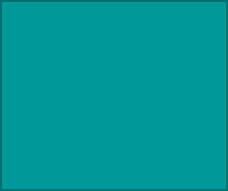 х%
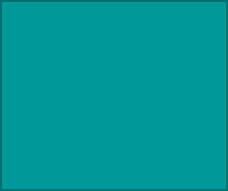 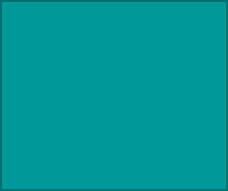 +
=
19%
15%
0,15а   +    0,19а    =   0,01х∙2а
Смешали некоторое количество 15-процентного раствора некоторого вещества с таким же количеством 19-процентного вещества. Сколько процентов составляет концентрация получившегося раствора?
0,15а   +    0,19а    =   0,01х∙2а
0,34а    =   0,02х∙а
0,02х∙а = 0,34а
х = 17
Ответ :17 %
30 кг
20 кг
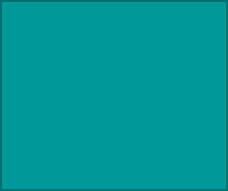 10 кг
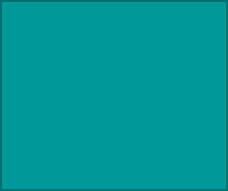 35%
30%
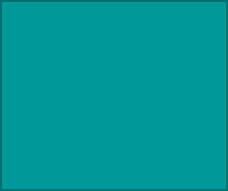 +
=
х%
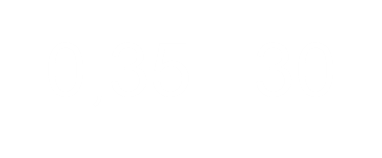 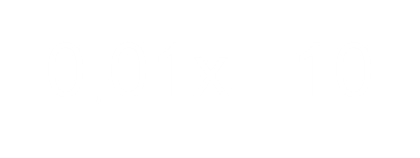 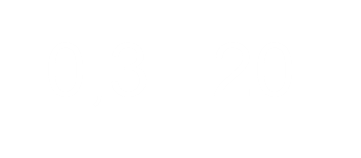 0,3 ∙ 20 + 0,01х ∙ 10 = 0,35 ∙ 30
К 20 килограммам 30-процентного раствора кислоты добавили 10 кг другого раствора этой же кислоты и получили новый раствор с концентрацией – 35%. Найдите концентрацию второго раствора.
0,3 ∙ 20 + 0,01х ∙ 10 = 0,35 ∙ 30
6+ 0,1х =10,5
0,1х =4,5
х =45
Ответ : концентрация 45%
330 кг
180 кг
150  кг
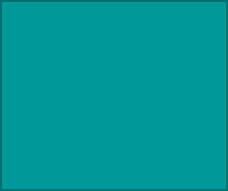 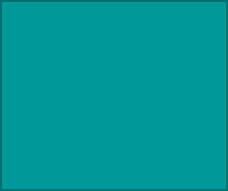 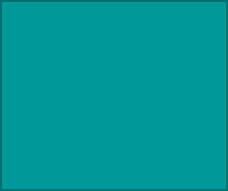 +
=
20%
у%
х%
0,01х ∙ 150  +  0,01у ∙ 180 = 0,2 ∙ 330
а кг
2а кг
а  кг
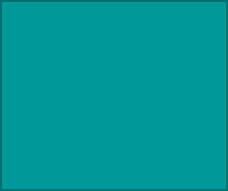 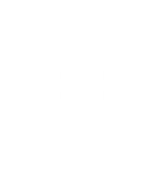 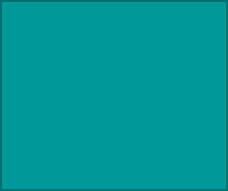 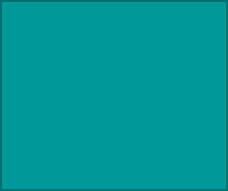 +
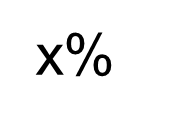 18,5%
у%
0,01х ∙ а  +  0,01у ∙ а     =    0,185 ∙ 2а
Имеется два сосуда. Первый содержит 150 кг, а второй 180 кг. раствора кислоты различной концентрации. Если эти растворы смешать, то получится раствор, содержащий 20% кислоты. Если же смешать равные массы этих растворов, то получится раствор, содержащий 18,5% кислоты. Сколько килограммов кислоты содержится во втором сосуде?
0,01х ∙ 150  +  0,01у ∙ 180 = 0,2 ∙ 330
0,01х ∙ а  +  0,01у ∙ а     =    0,185 ∙ 2а
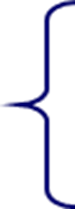 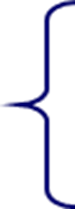 1,5х  +  1,8у  = 66 	
0,01х ∙ а  +  0,01у ∙ а     =    0,37 ∙ а
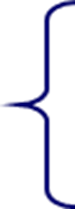 15х  +  18у  = 660 	
х ∙ а  +  у ∙ а     =   37 ∙ а
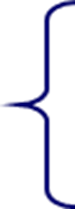 15х  +  18у  = 660	
х  +  у     =   37
15х  +  18у  = 660	
 15х  +  15у  = 555
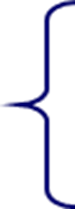 х  = 2	
 у  = 35
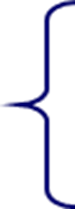 180 кг
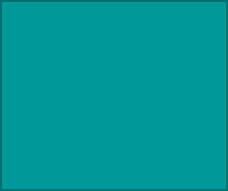 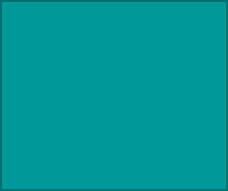 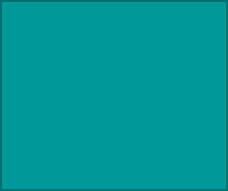 +
=
у%
0,01х ∙ 150  +  0,01у ∙ 180 = 0,2 ∙ 330
0,01у ∙ 180
0,01 ∙ 35 ∙ 180=63
Имеется два сосуда. Первый содержит 150 кг, а второй 180 кг. раствора кислоты различной концентрации. Если эти растворы смешать, то получится раствор, содержащий 20% кислоты. Если же смешать равные массы этих растворов, то получится раствор, содержащий 18,5% кислоты. Сколько килограммов кислоты содержится во втором сосуде?
x+y+10 кг
10 кг
х кг
y кг
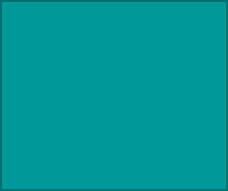 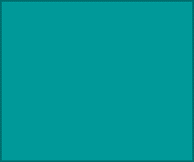 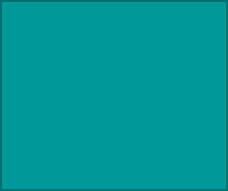 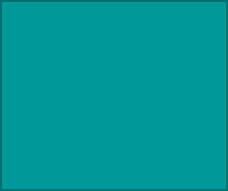 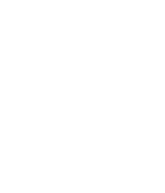 +
36%
=
0 %
60%
30%
0,3х   +    0,6у     +   0   =       0,36 ∙ (x+y+10)
x+y+10 кг
y кг
10 кг
x кг
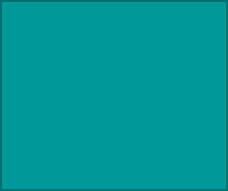 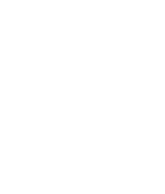 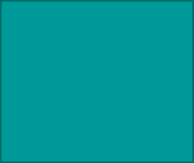 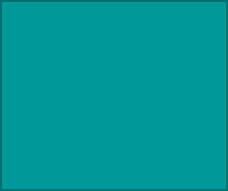 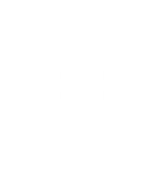 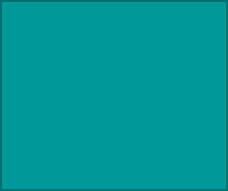 +
50 %
60%
30%
41%
0,3х    +    0,6у     +     5   =    0,41 ∙ (x+y+10)
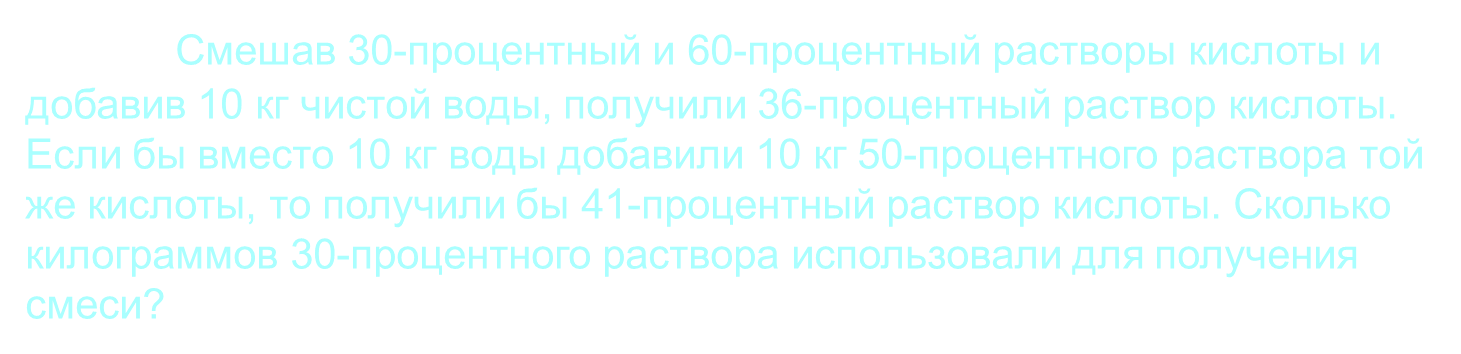 fС
Спасибо за внимание!
Удачи на экзаменах!!!
24